Directoire1795-1799
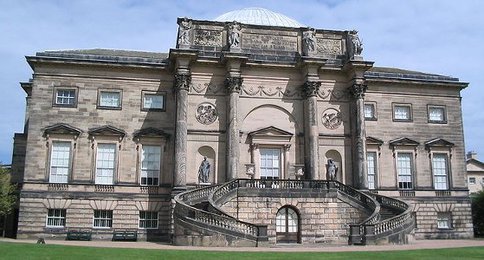 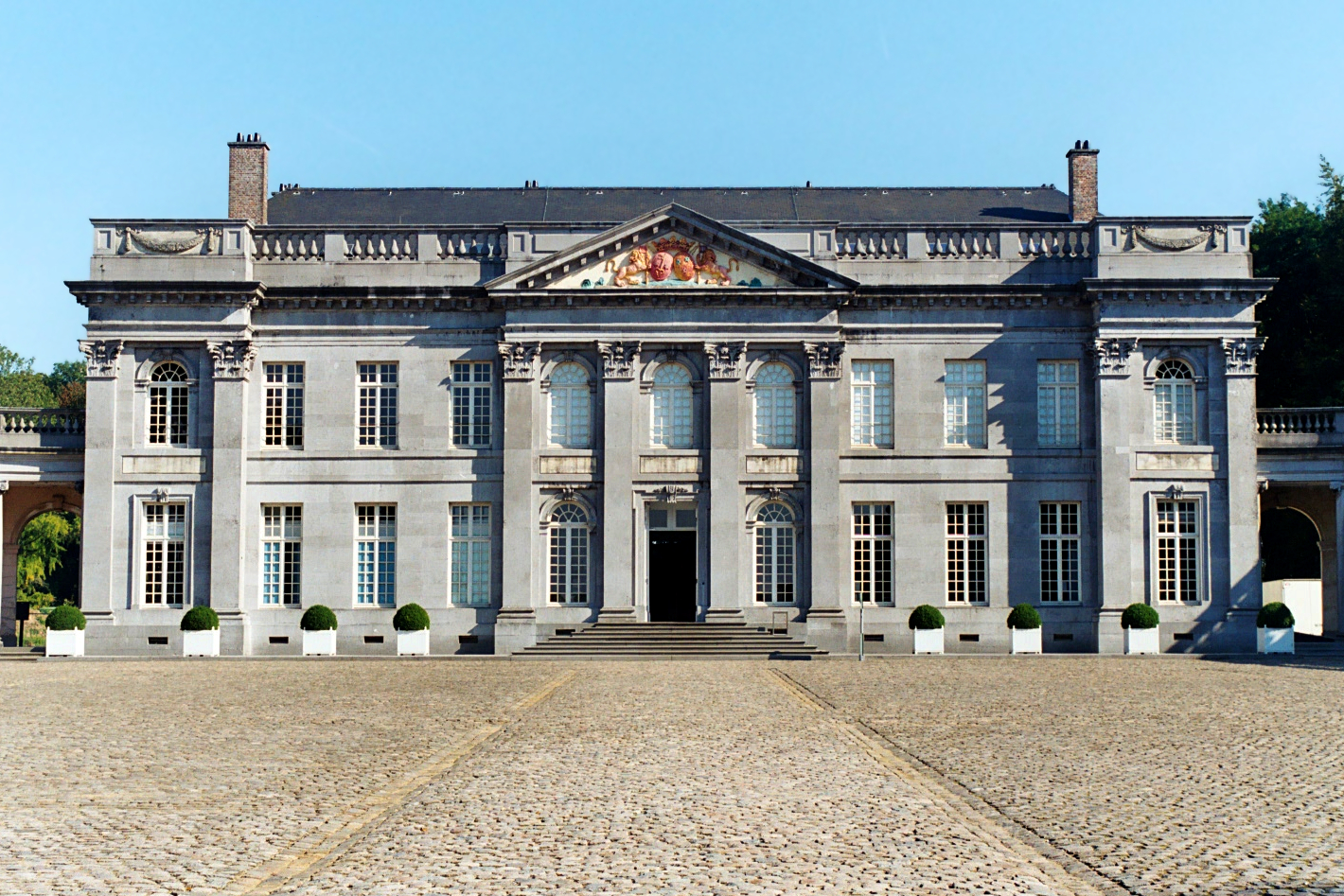 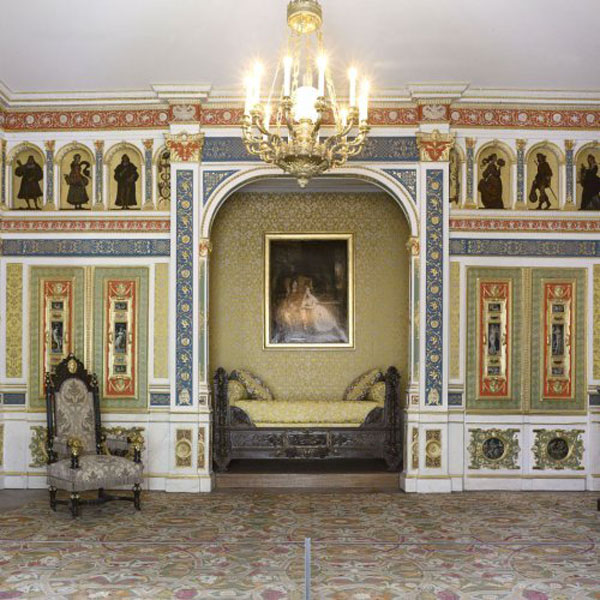 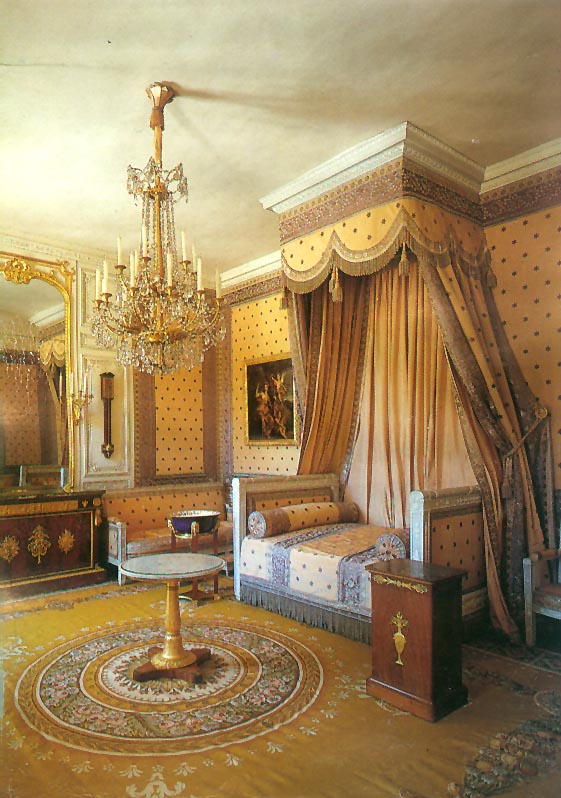 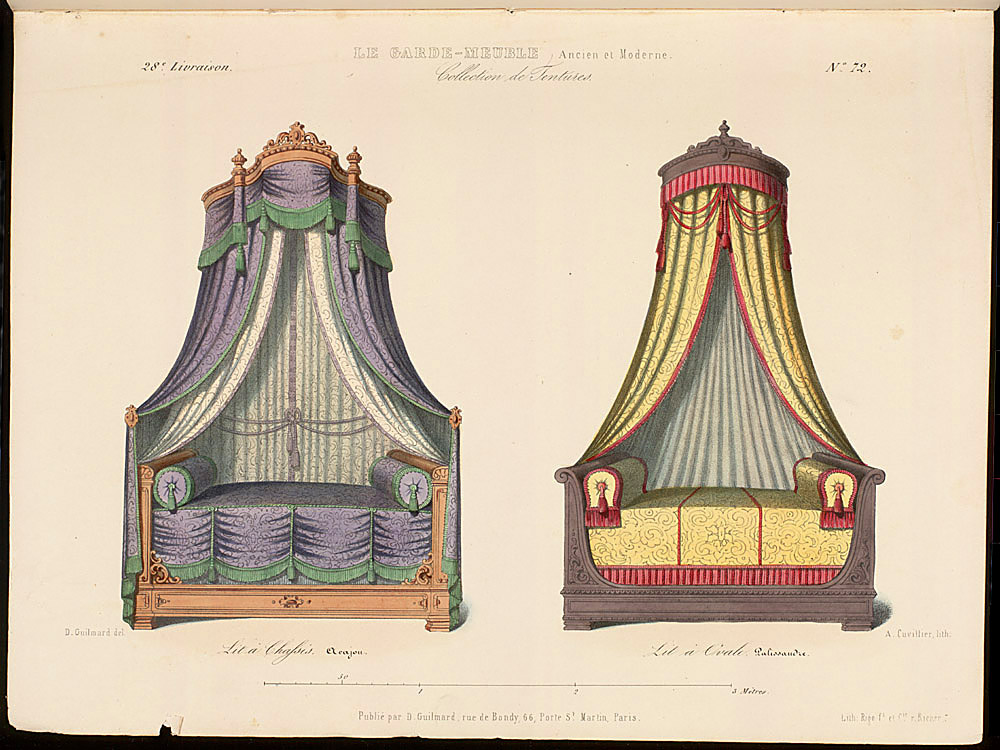 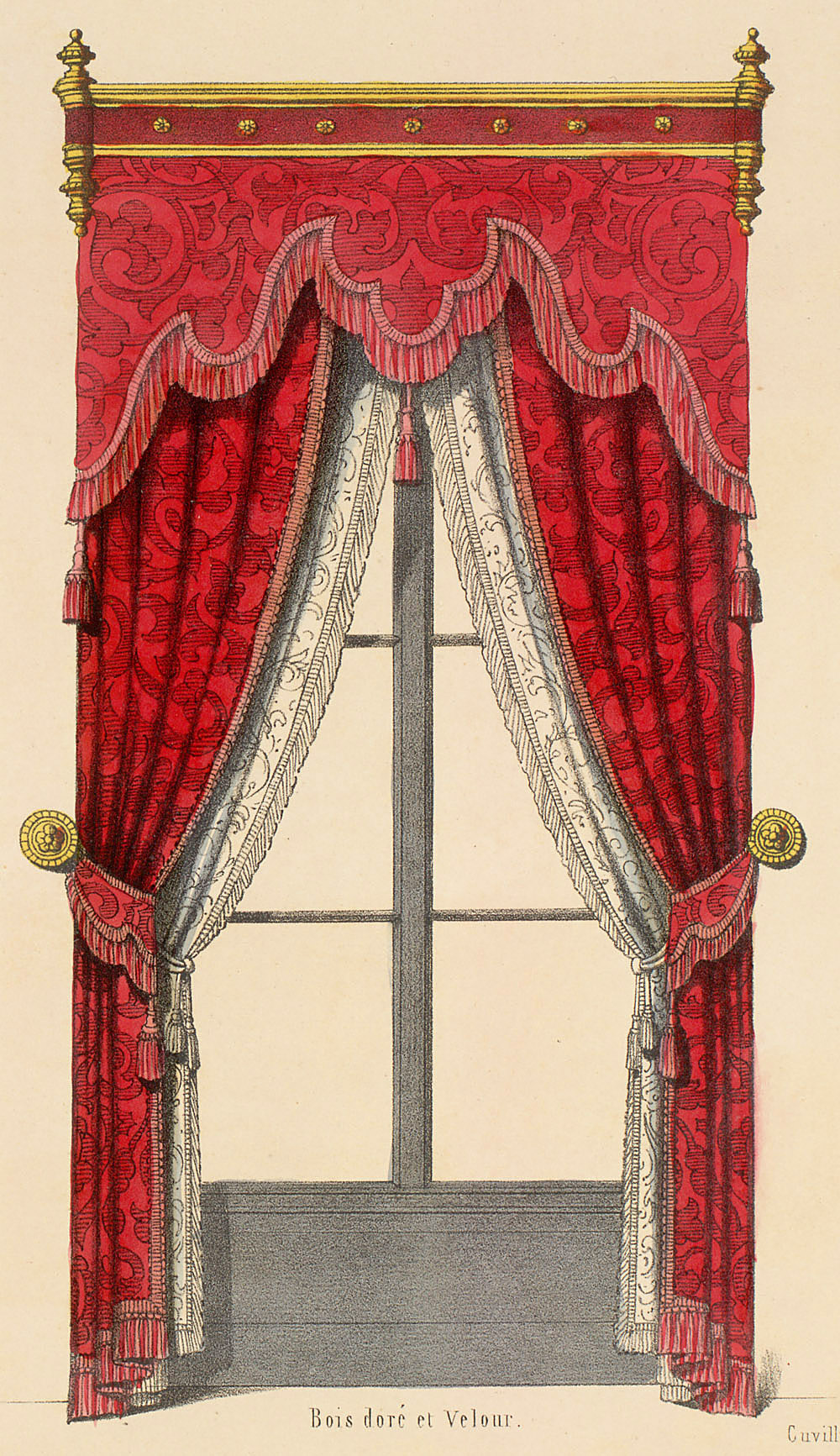 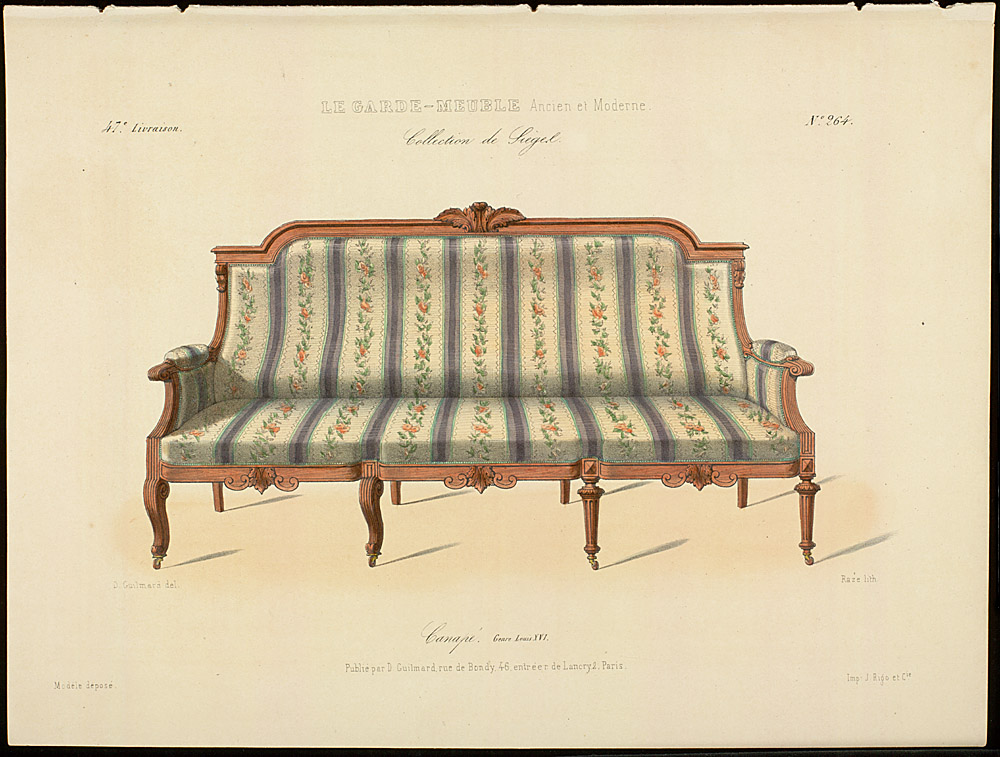 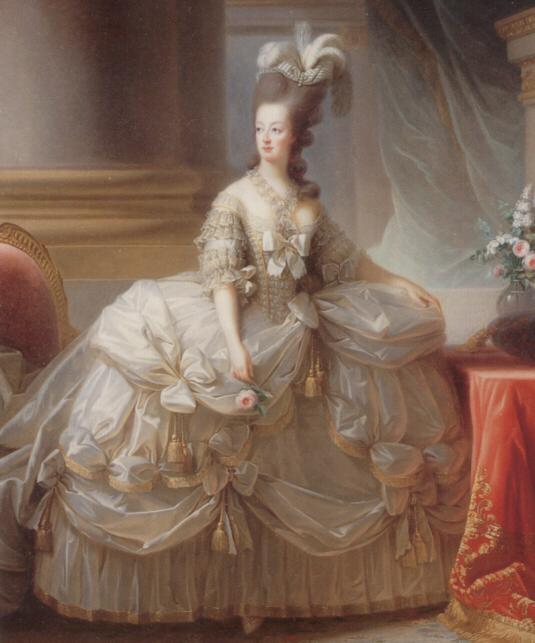 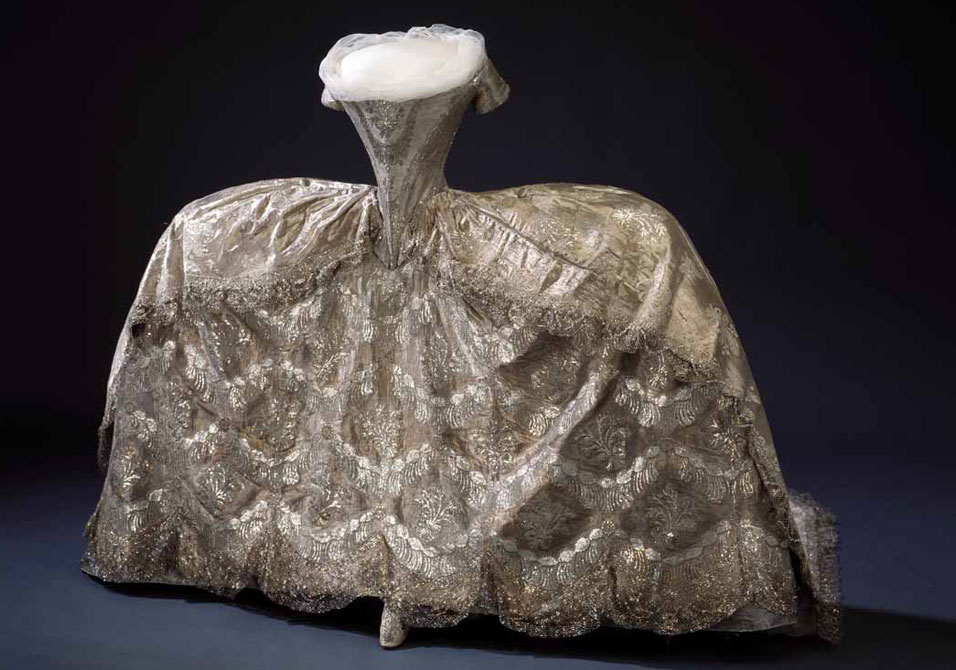 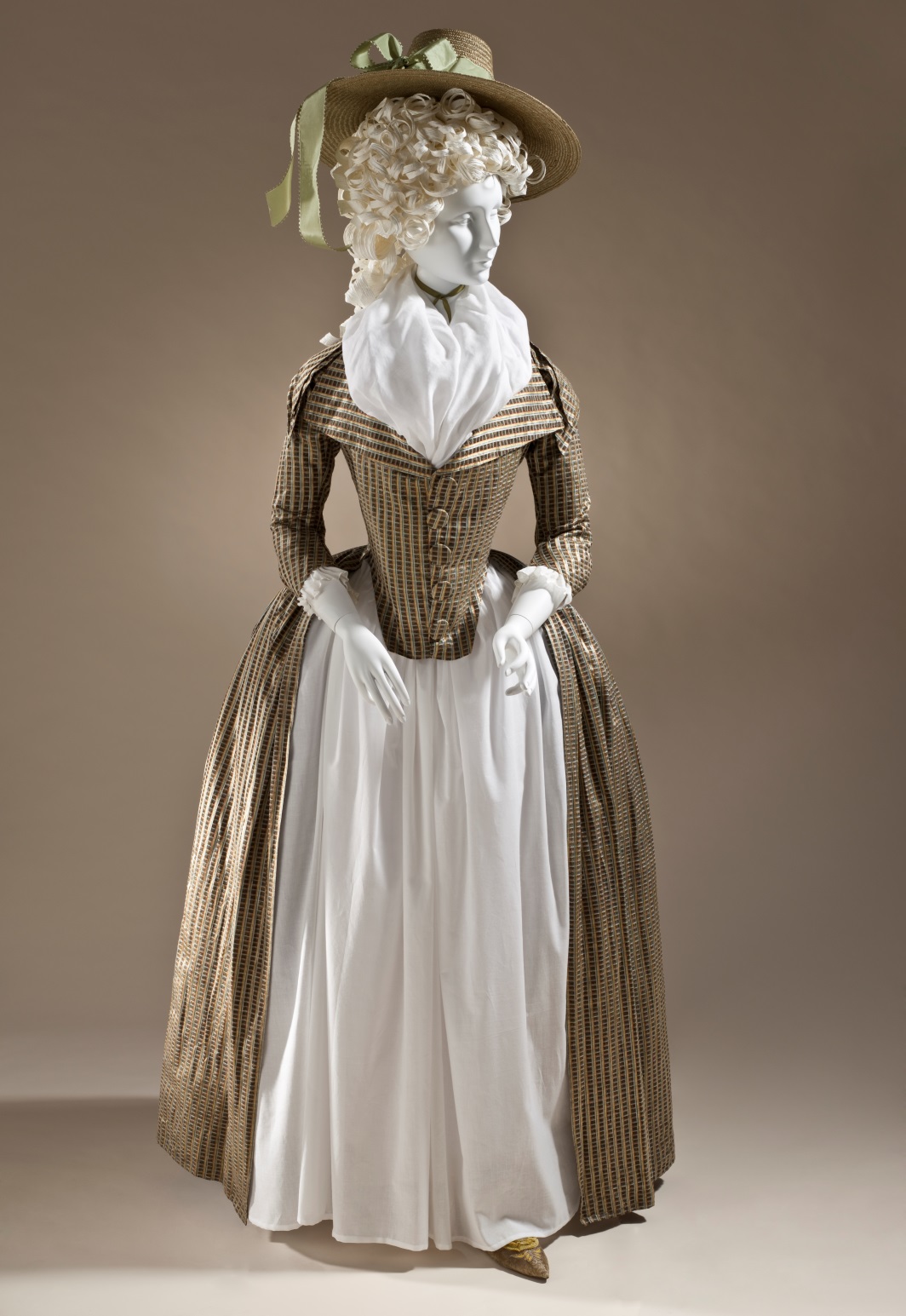 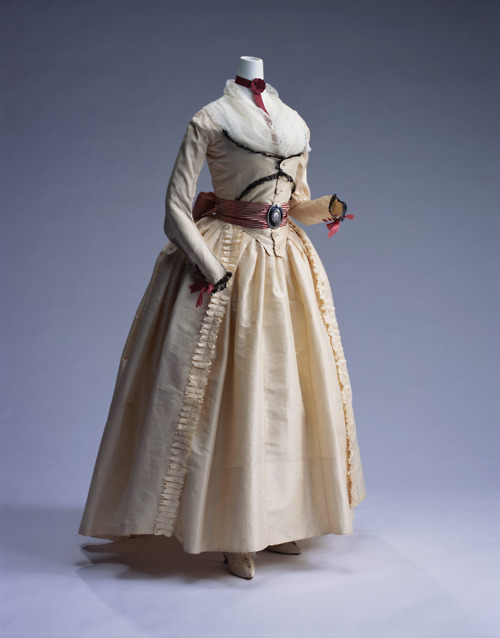 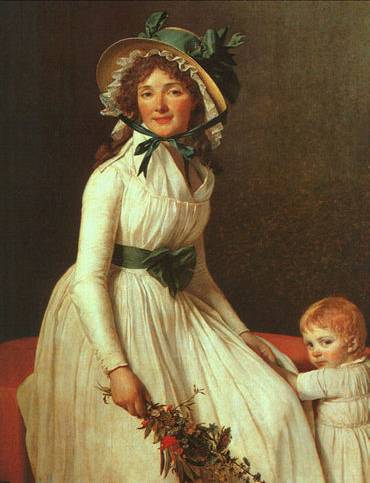 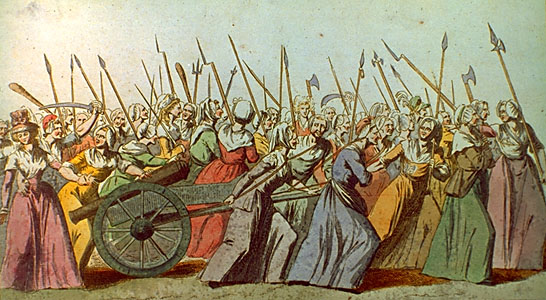 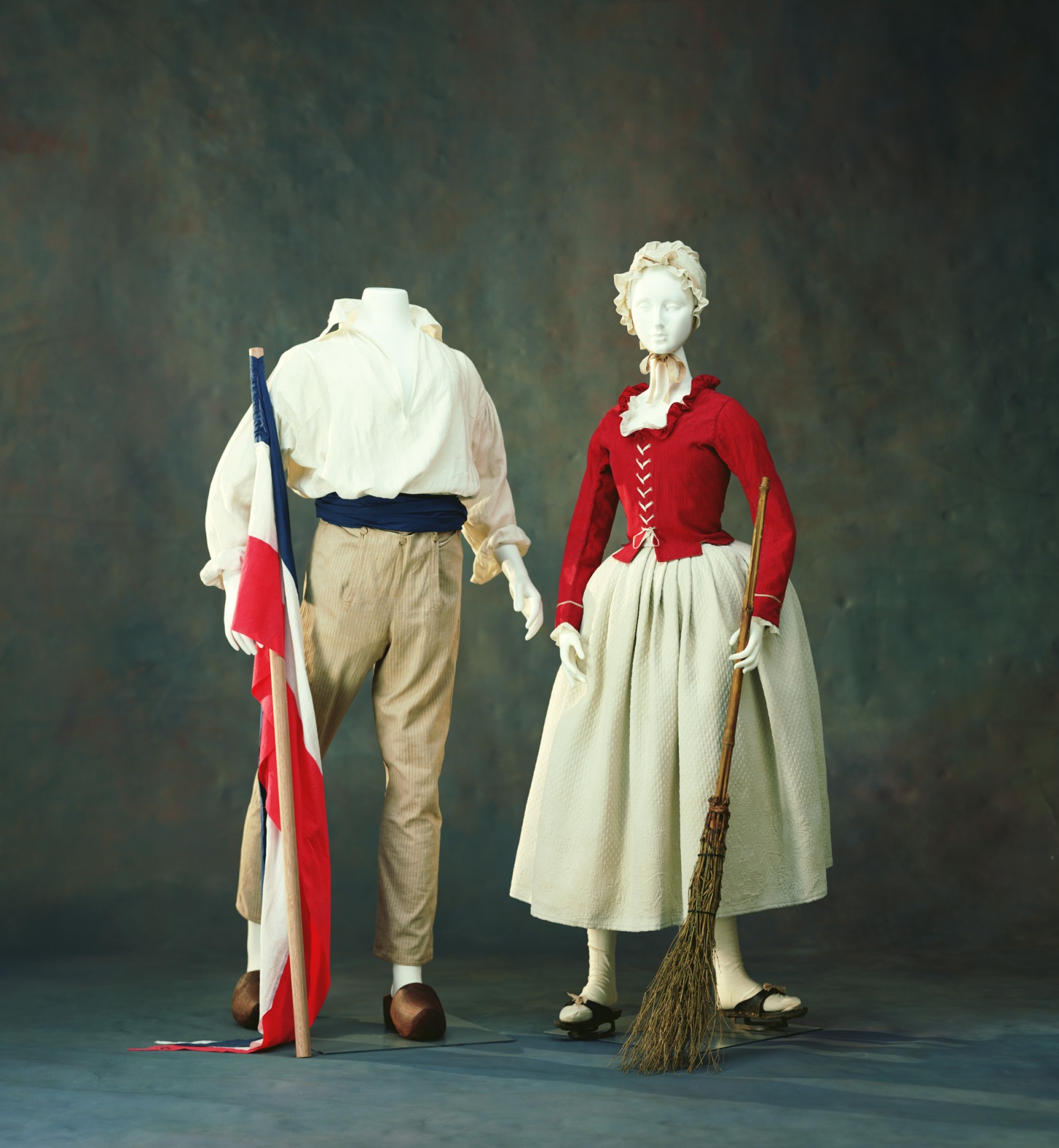 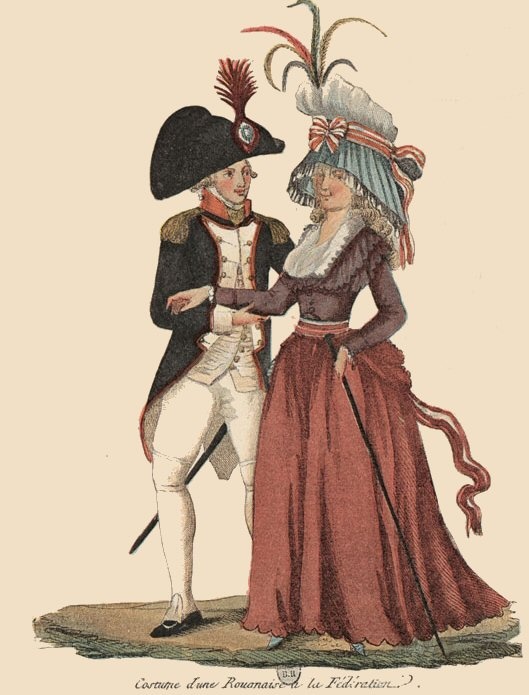 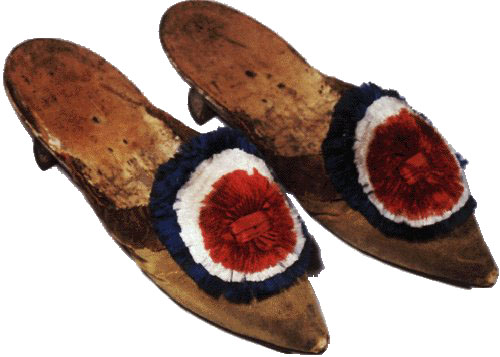 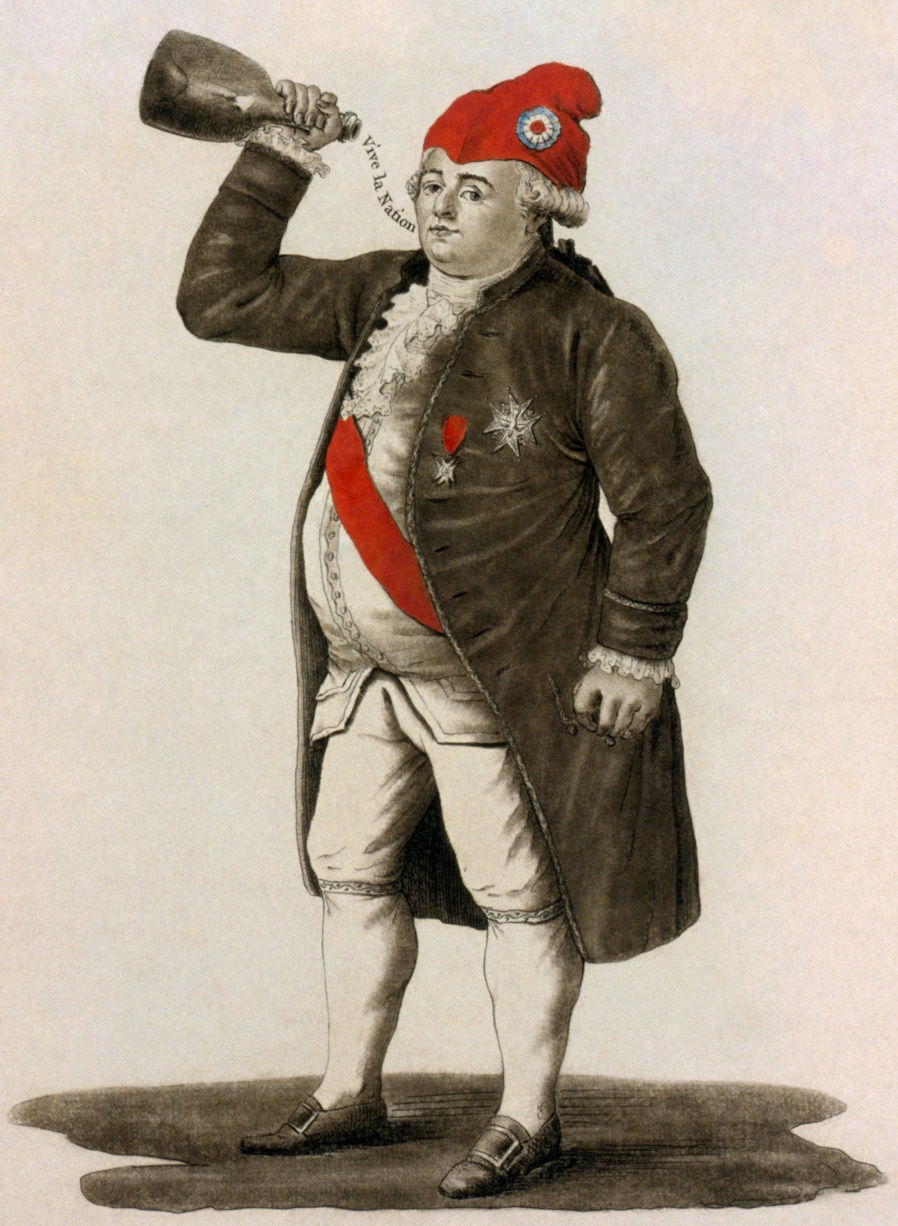 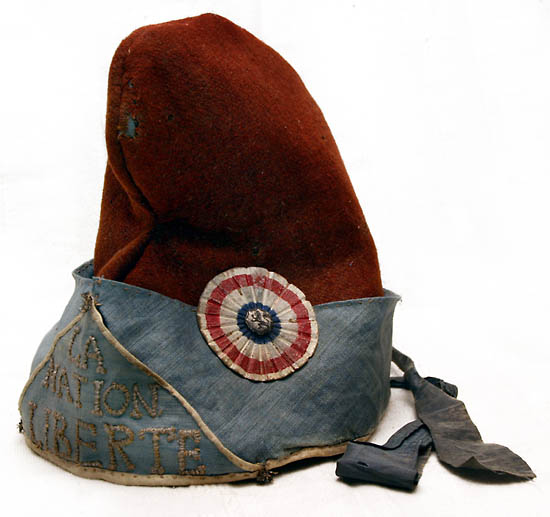 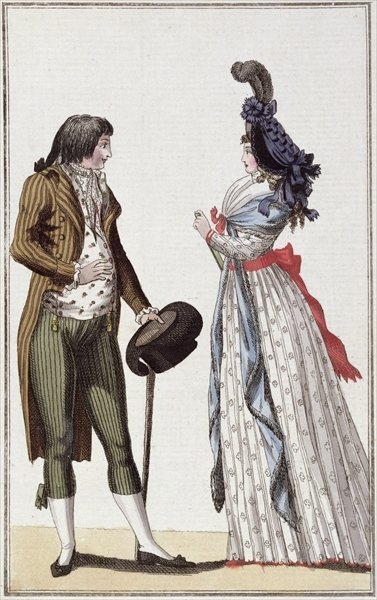 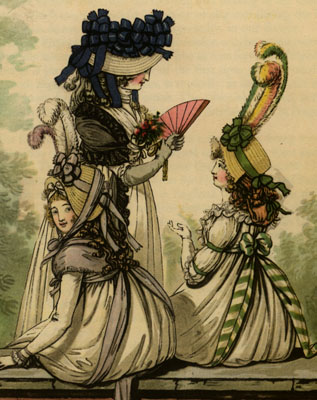 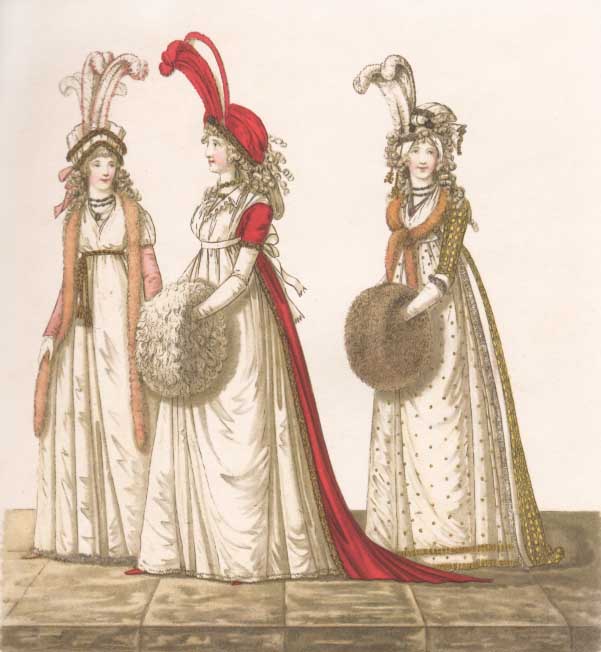 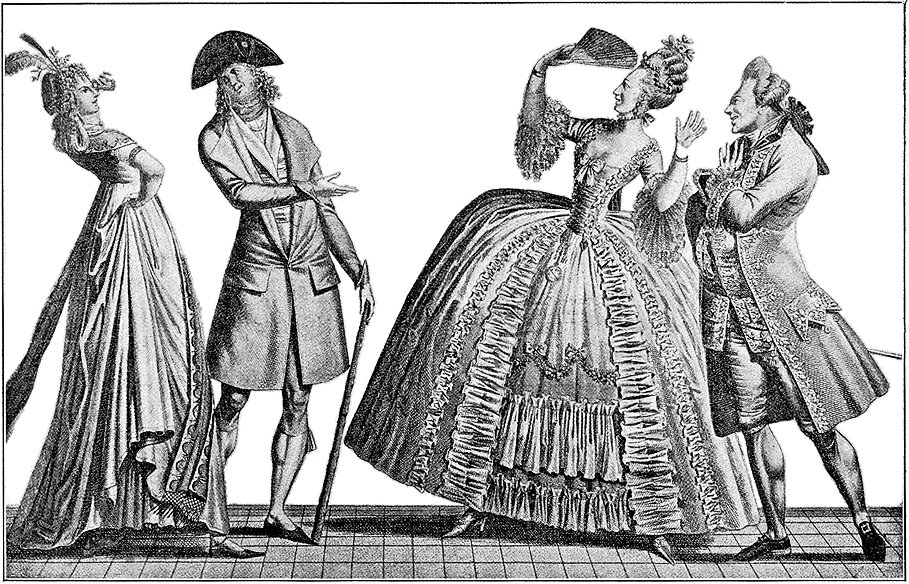 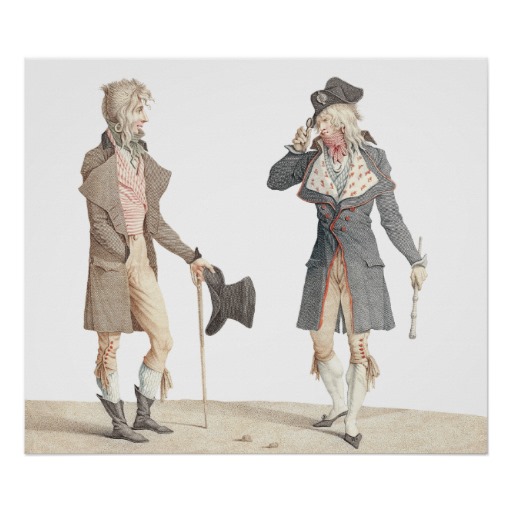 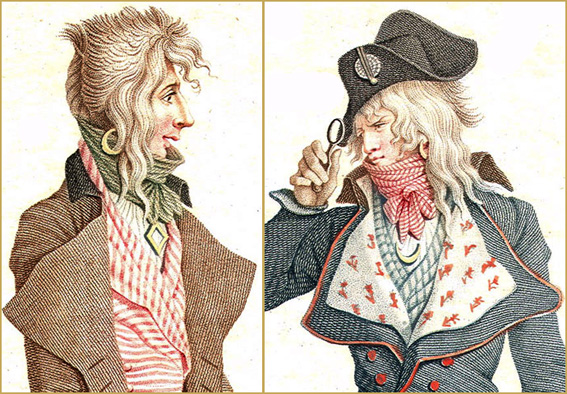 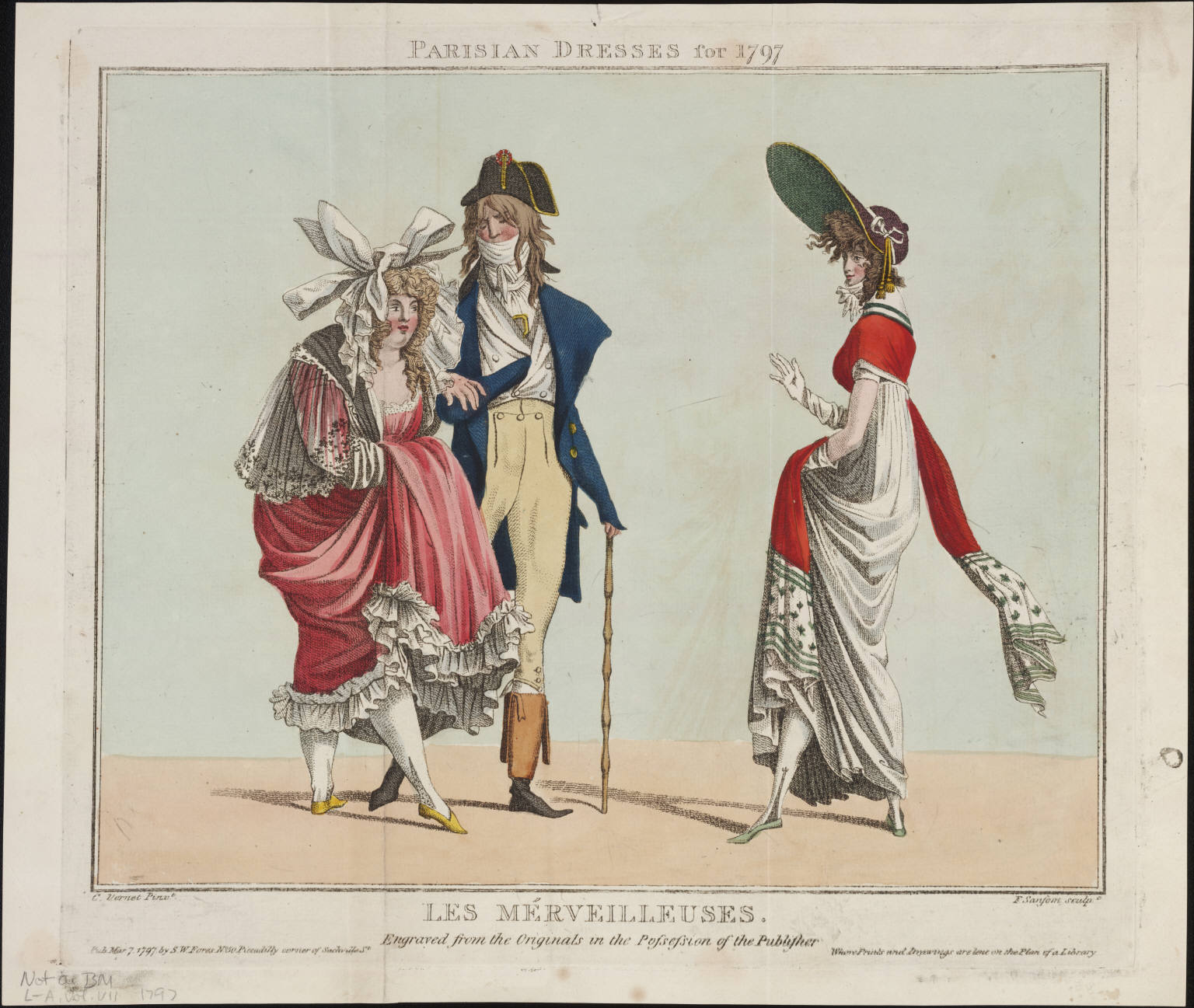 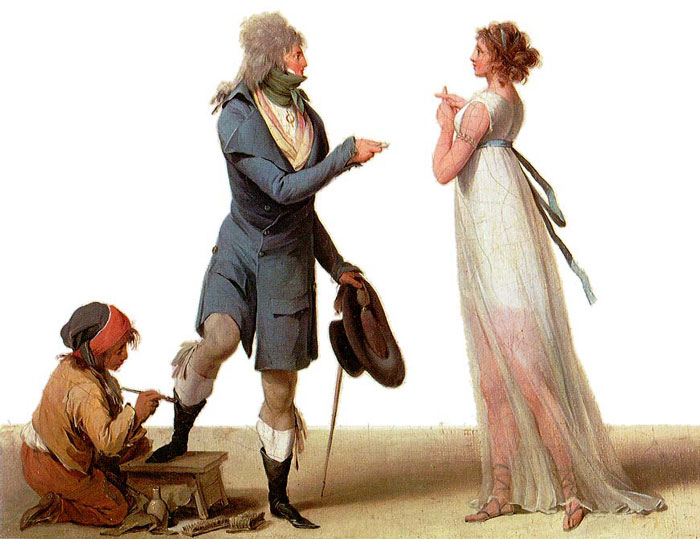 1800-1809
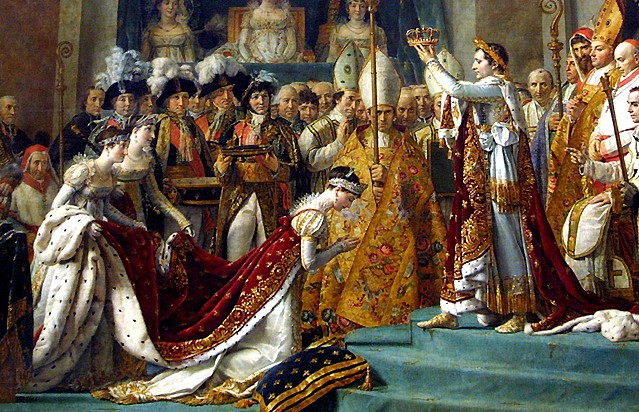 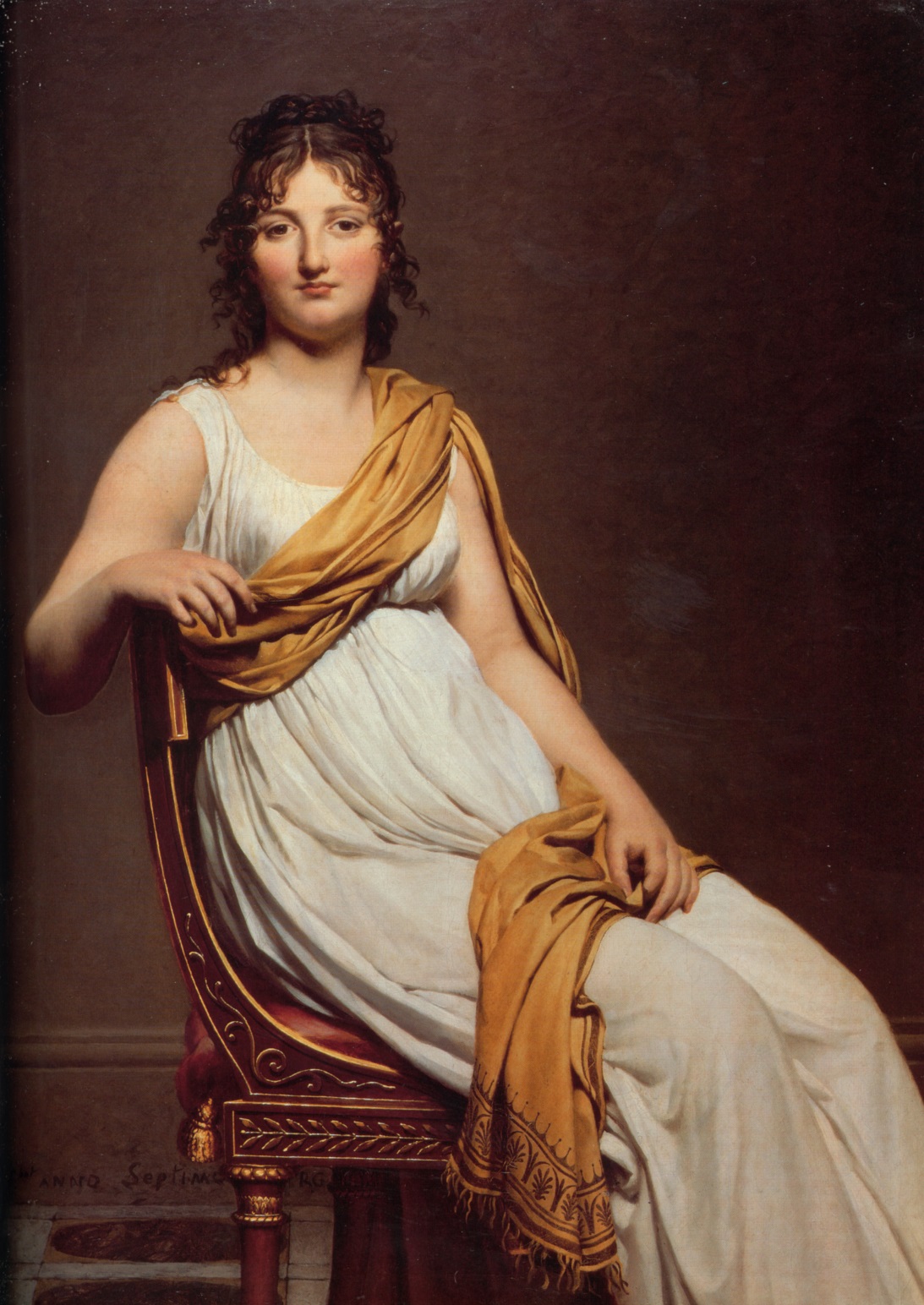 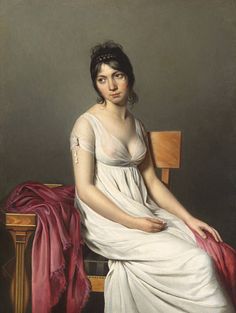 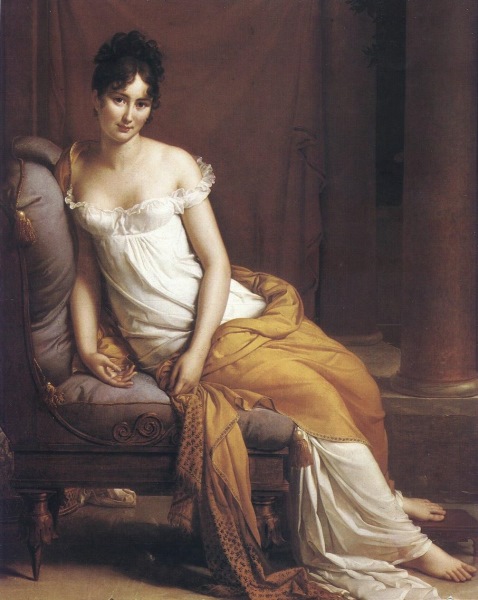 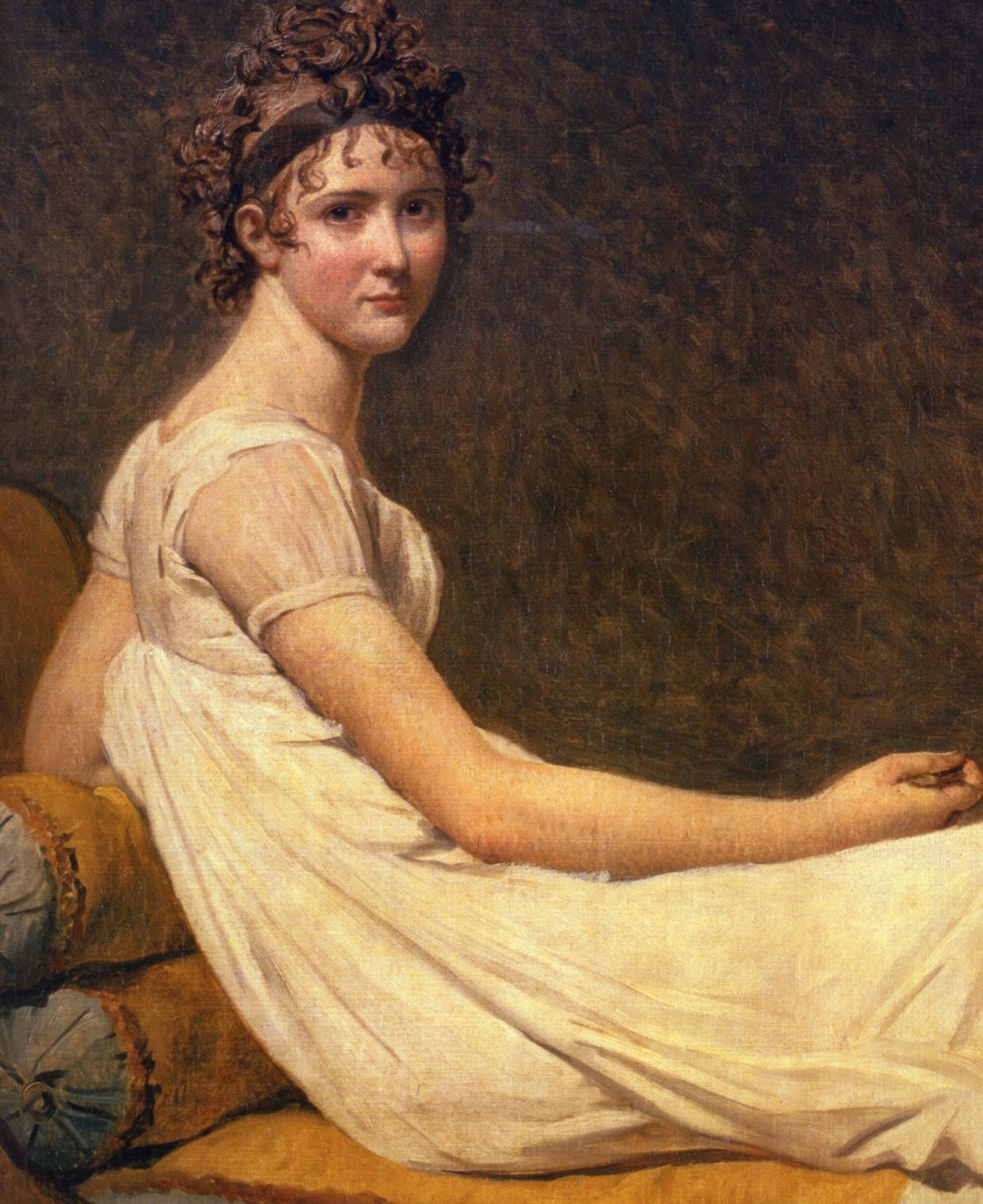 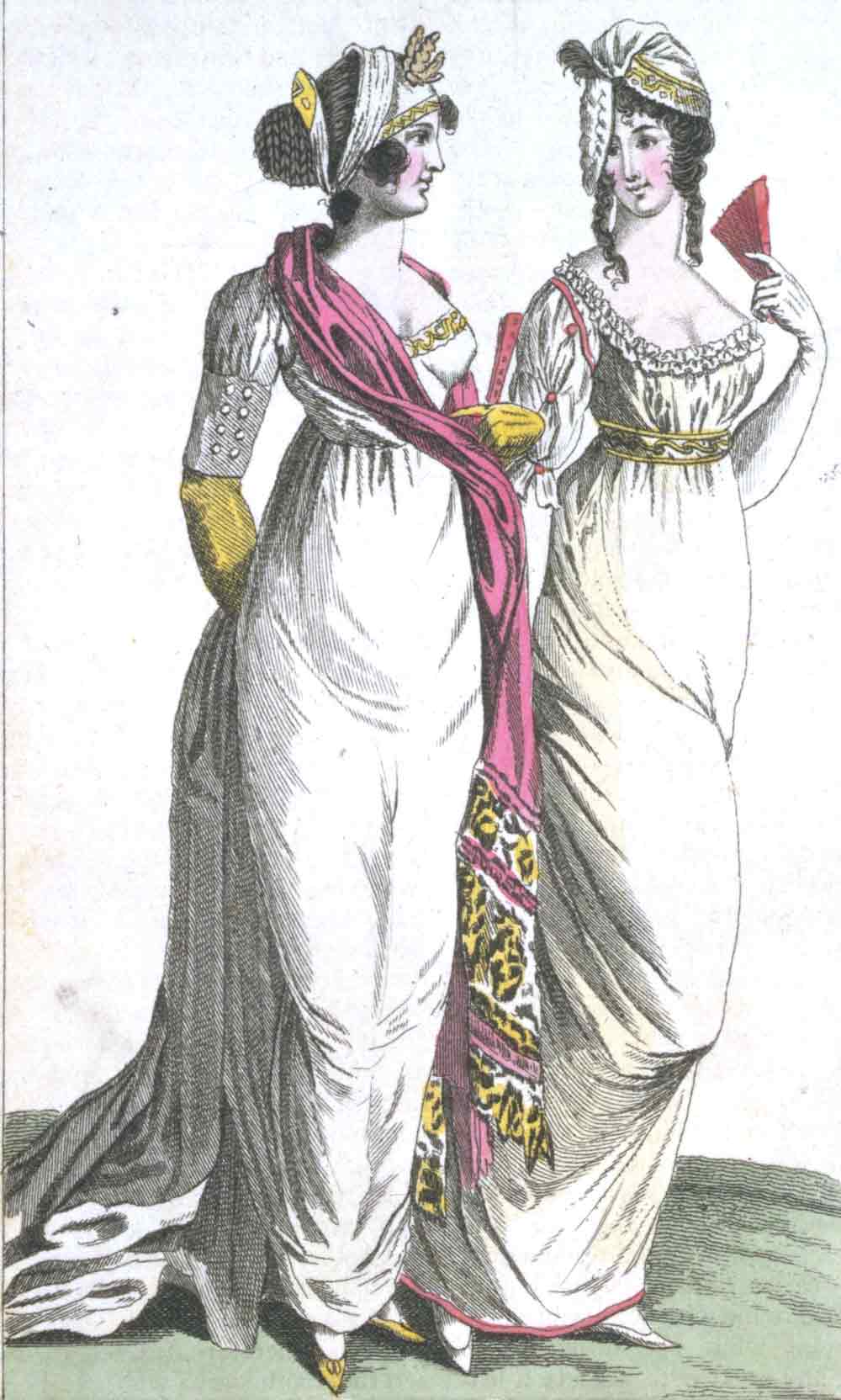 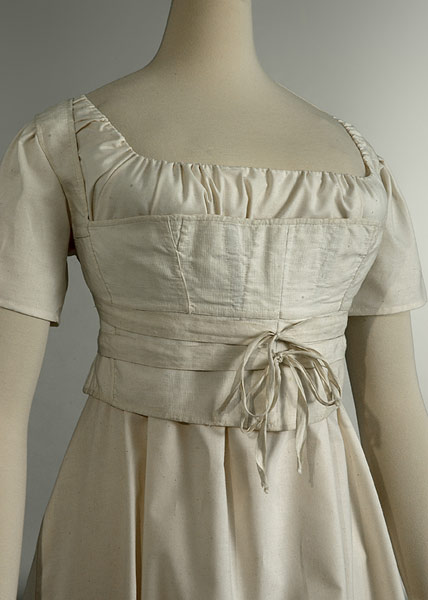 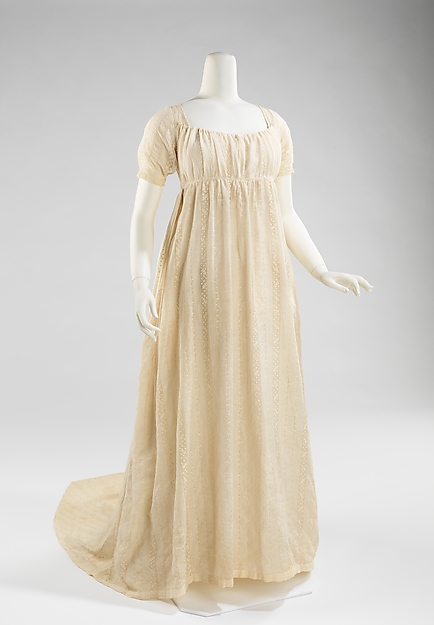 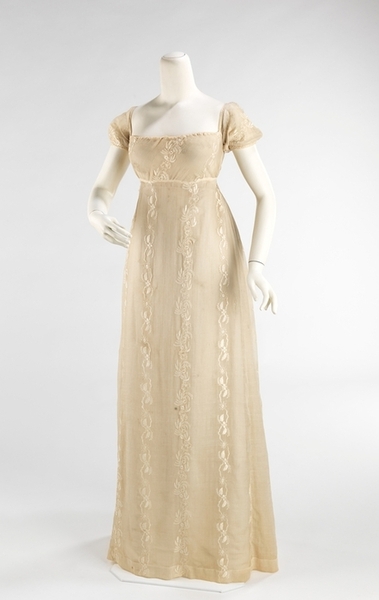 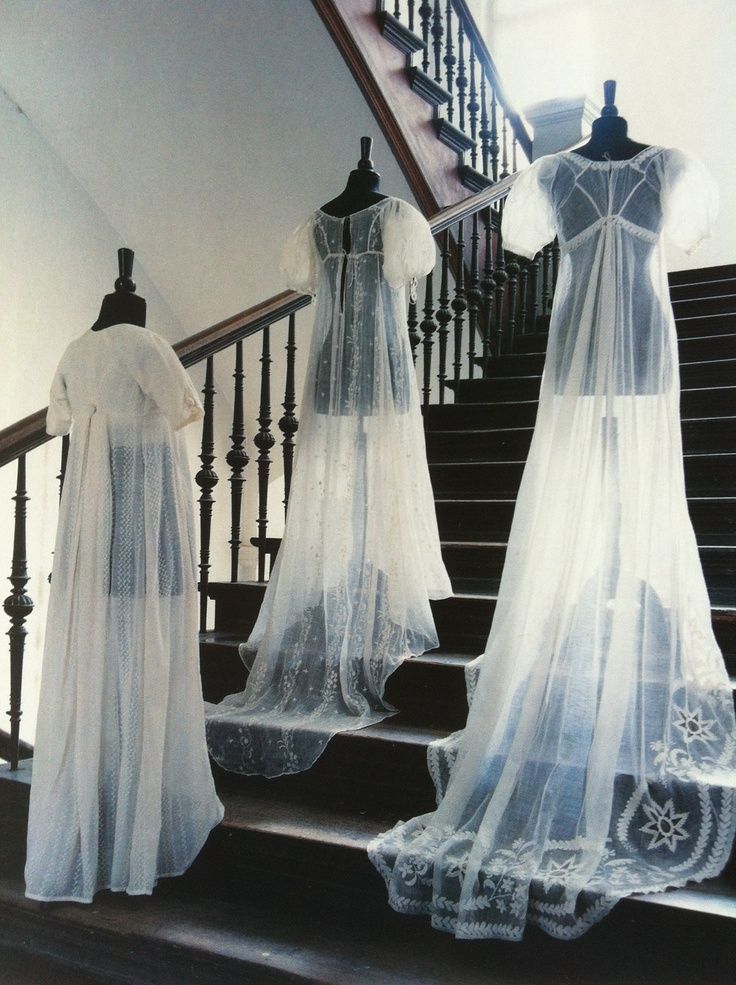 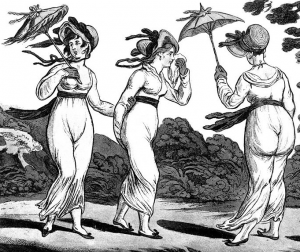 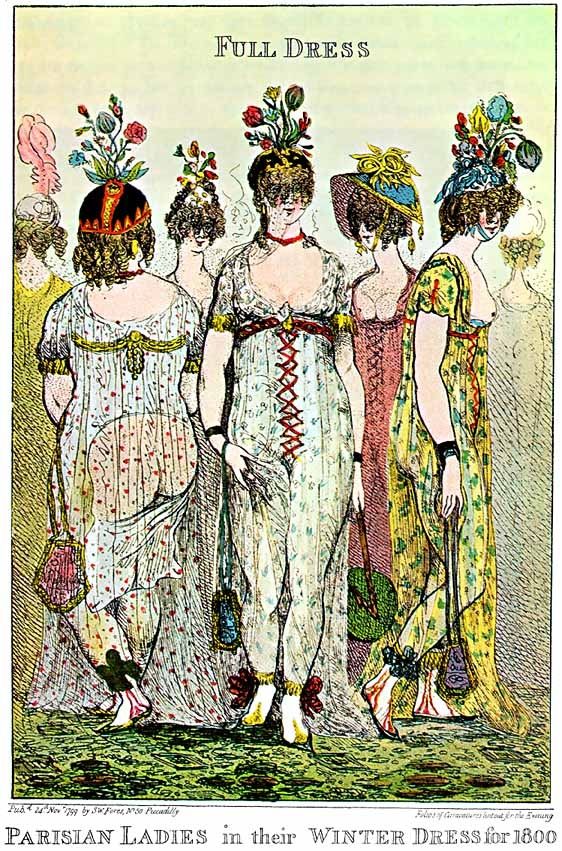 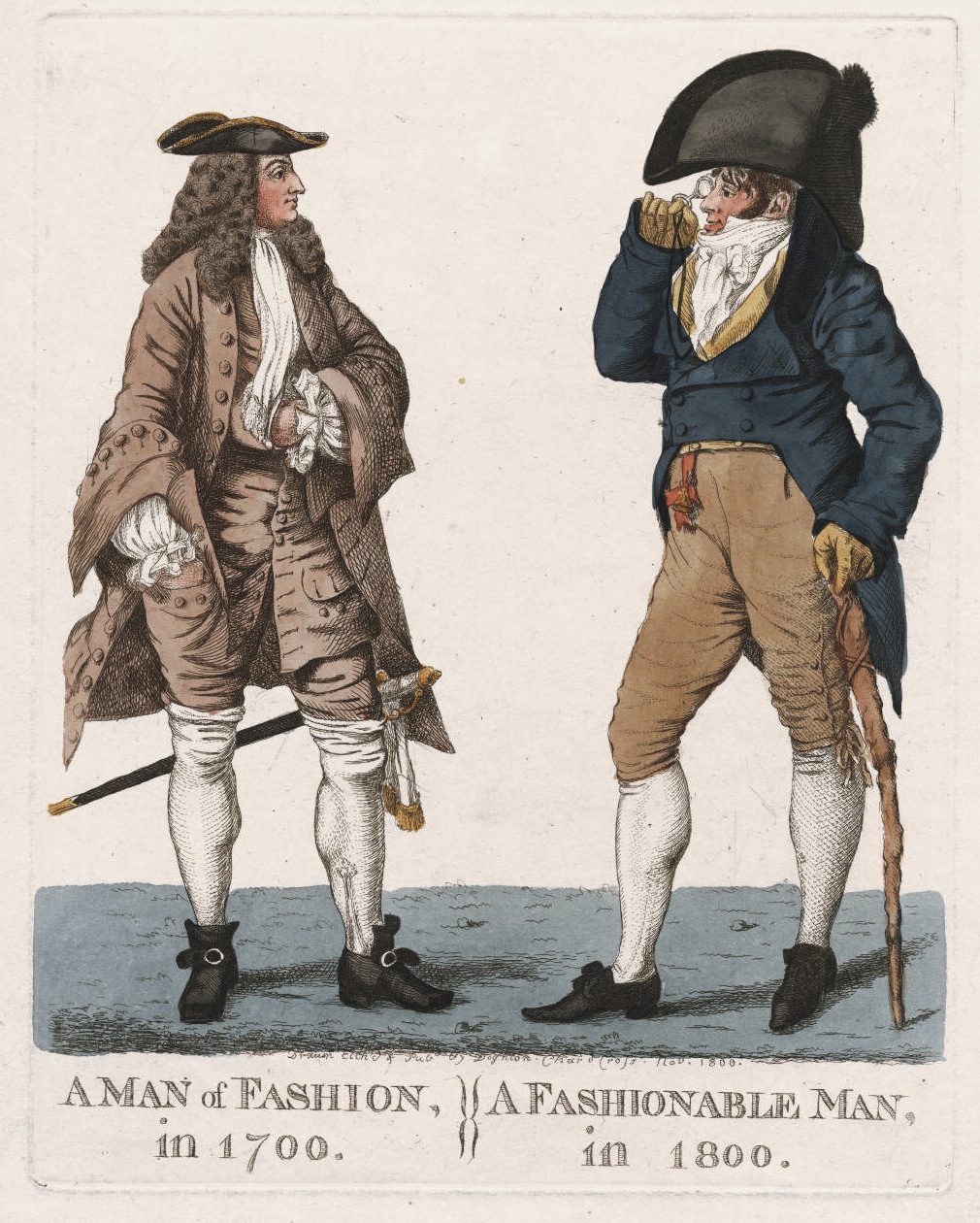 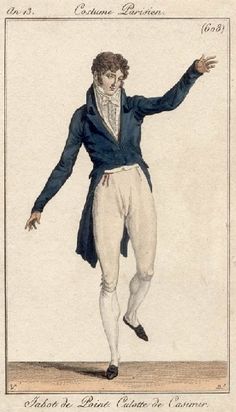 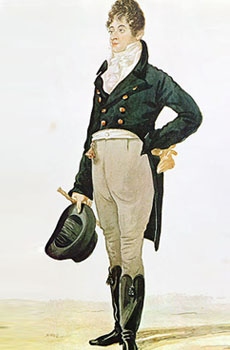 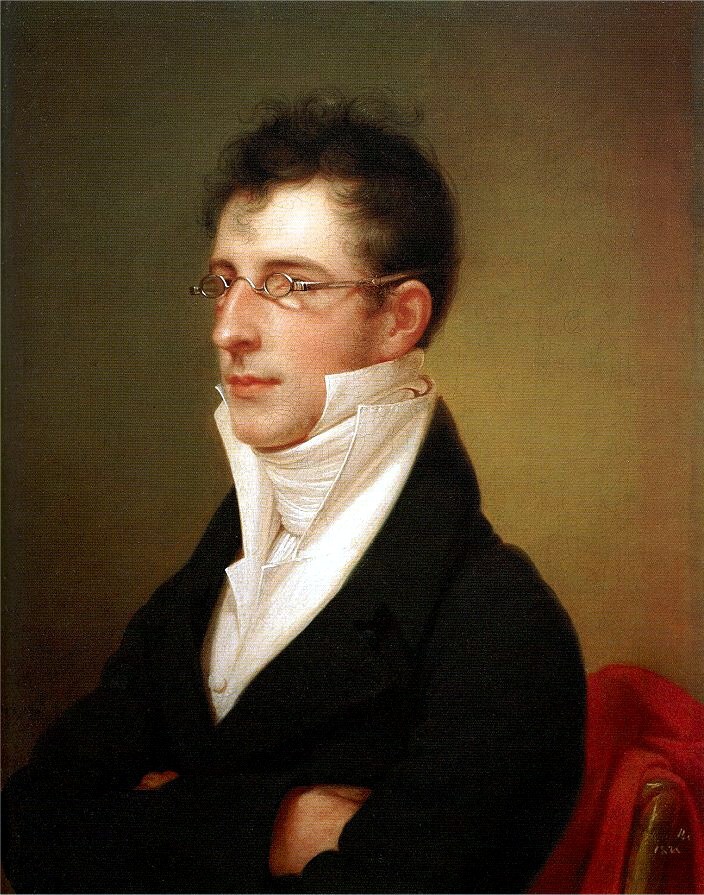 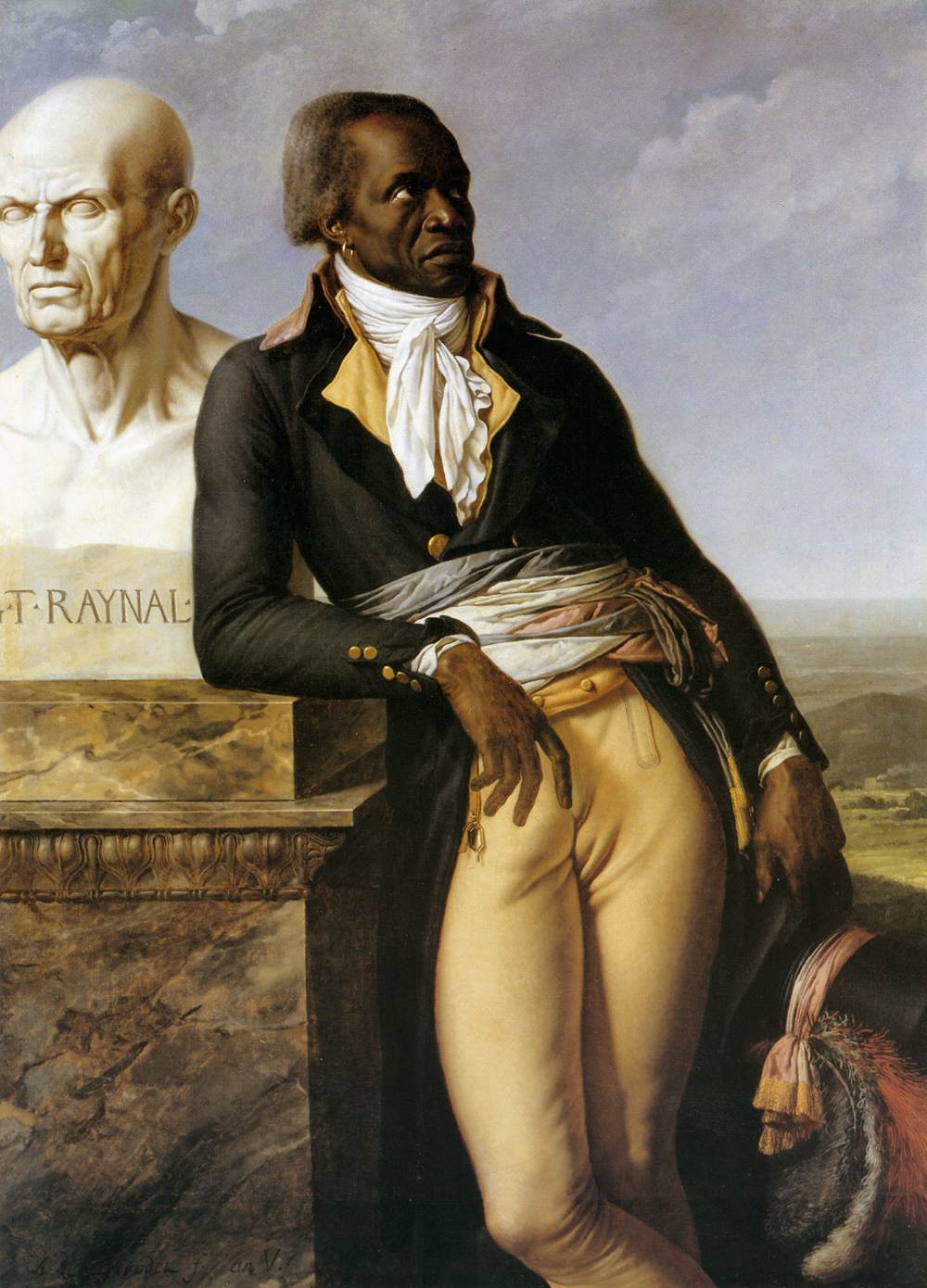 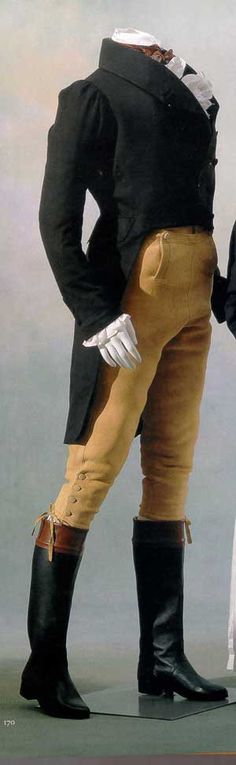 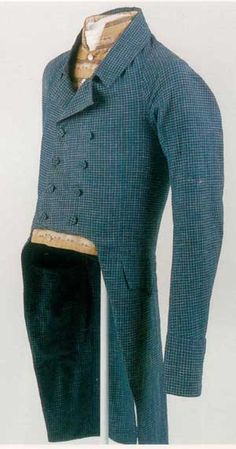 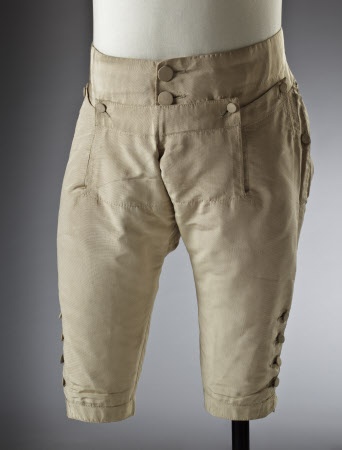 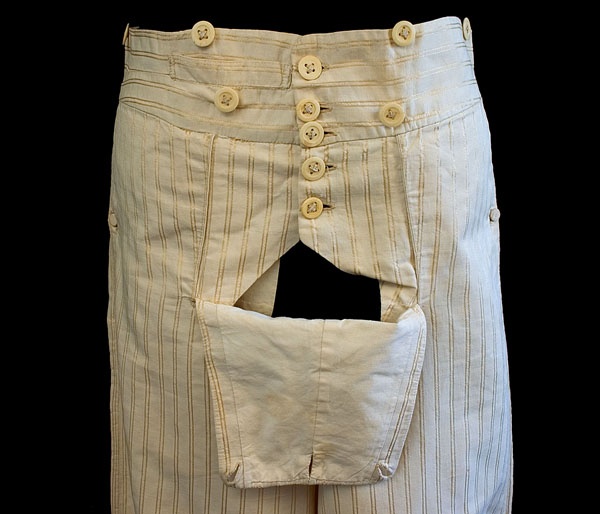 1810-1819
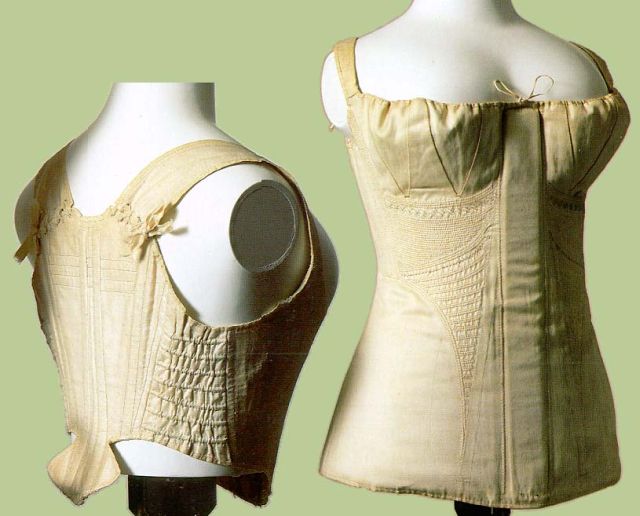 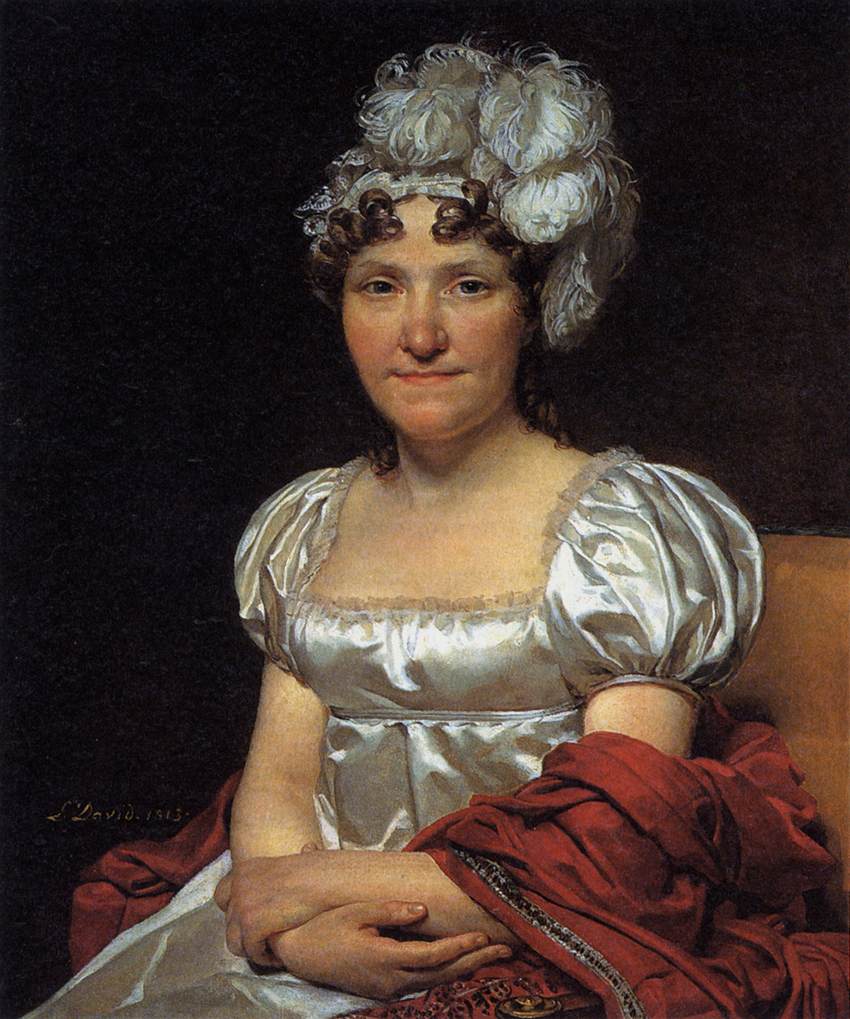 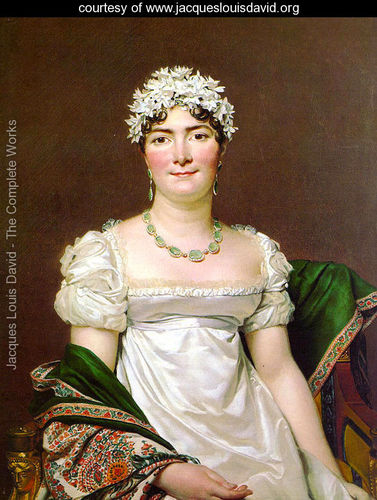 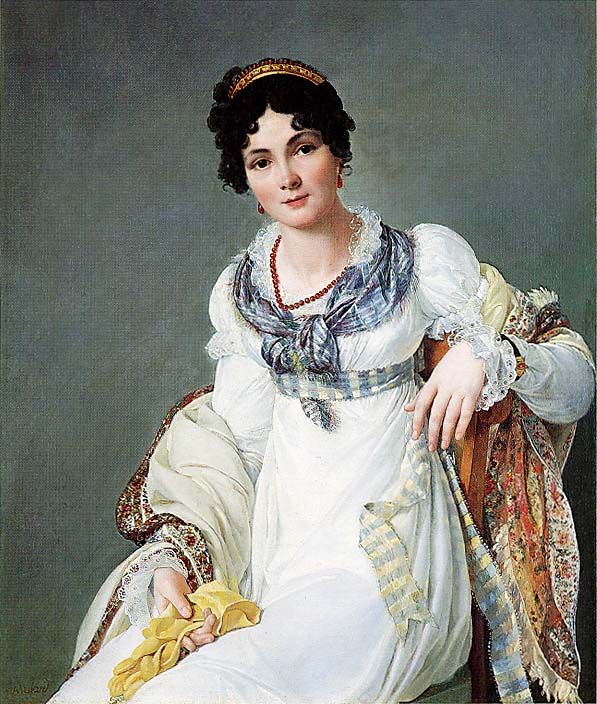 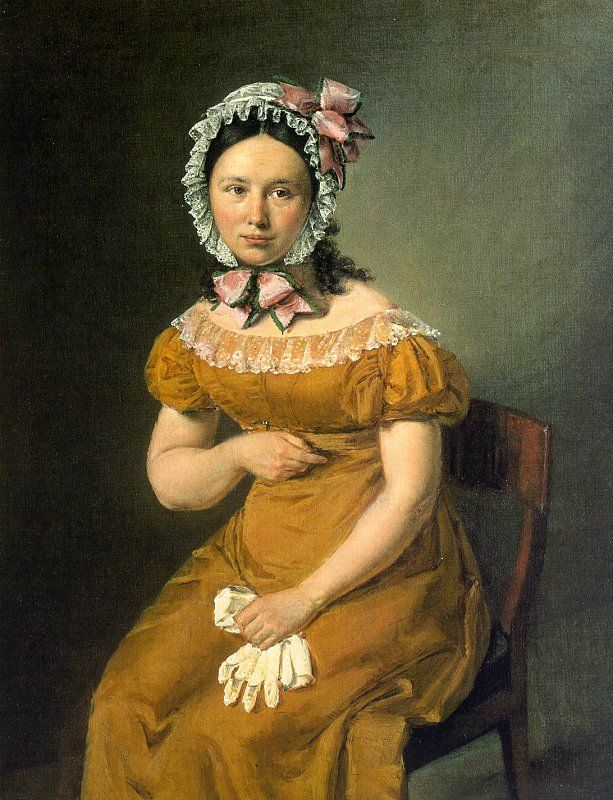 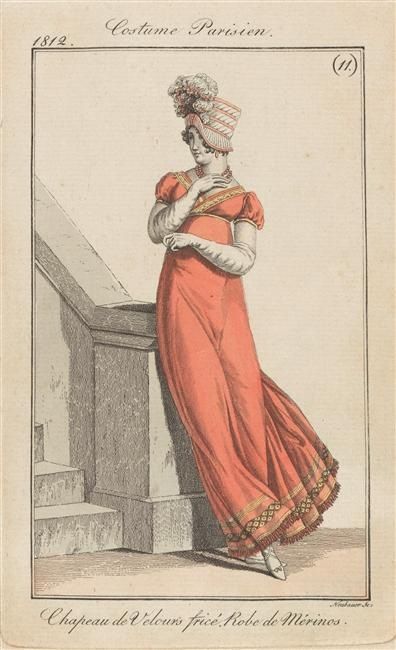 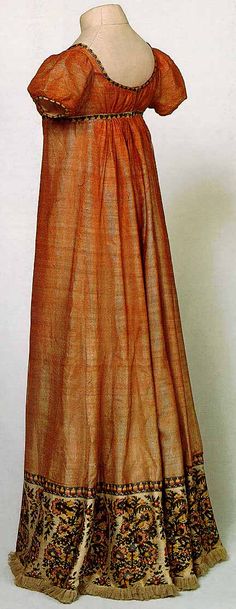 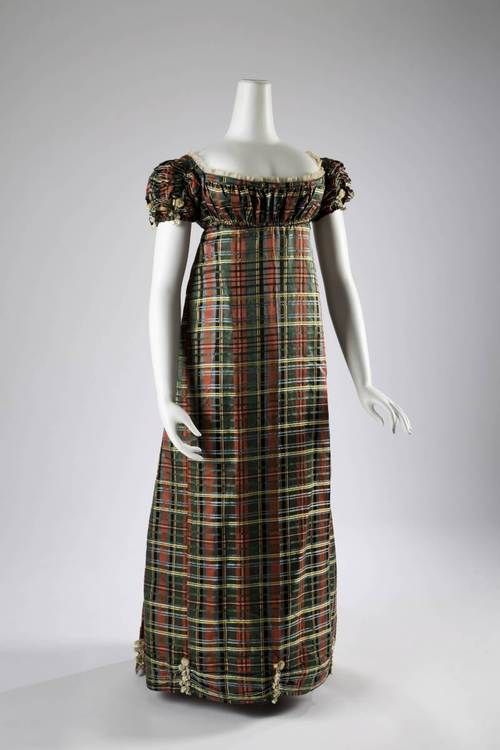 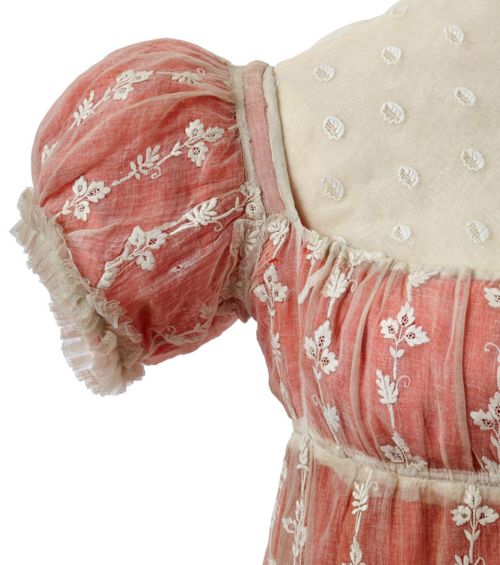 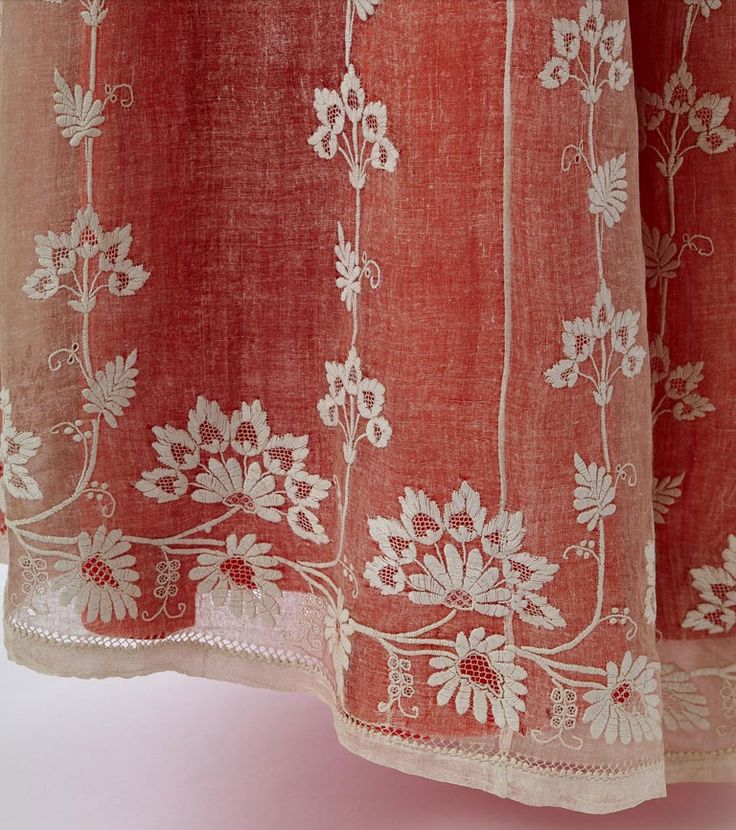 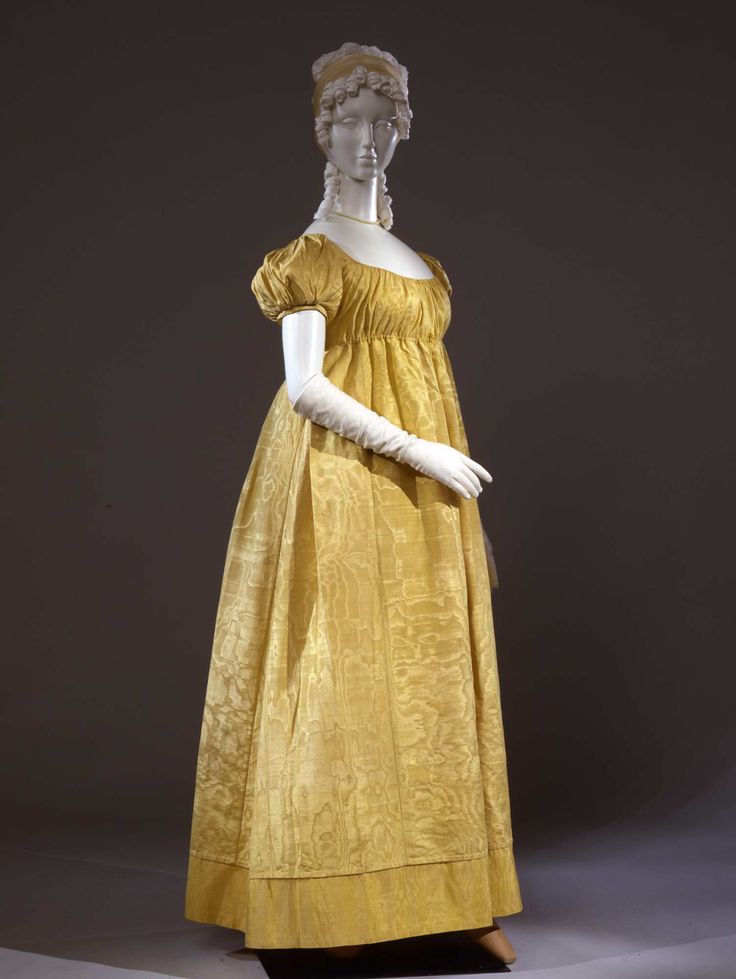 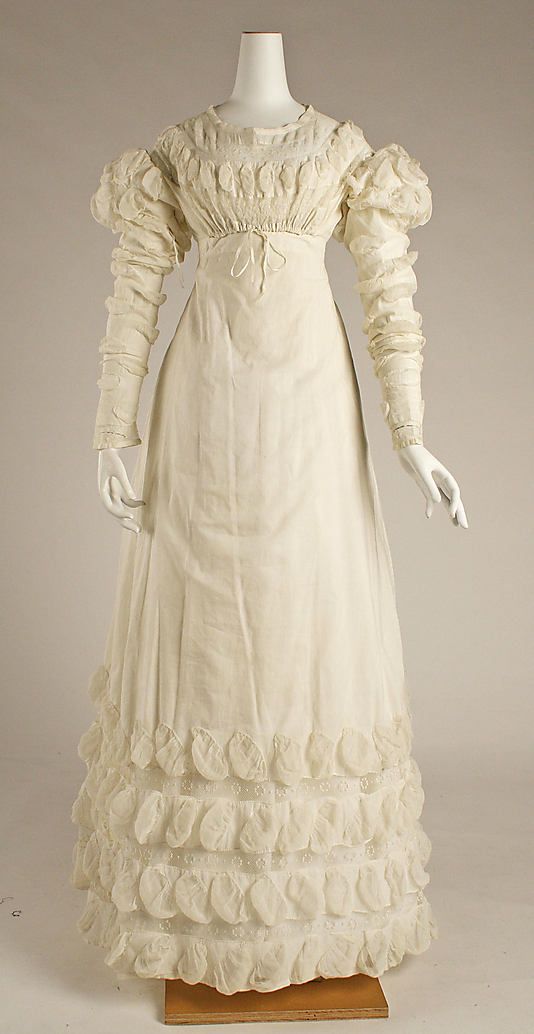 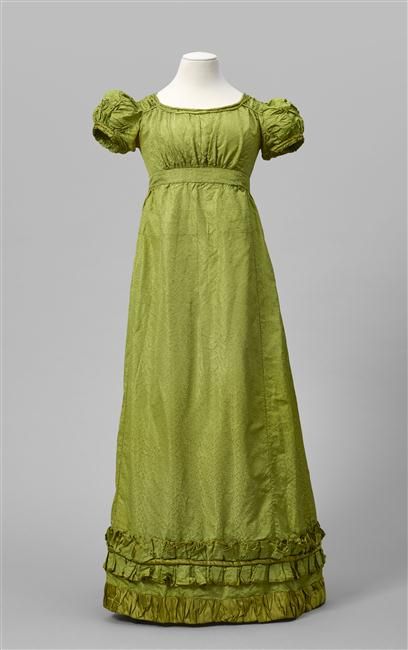 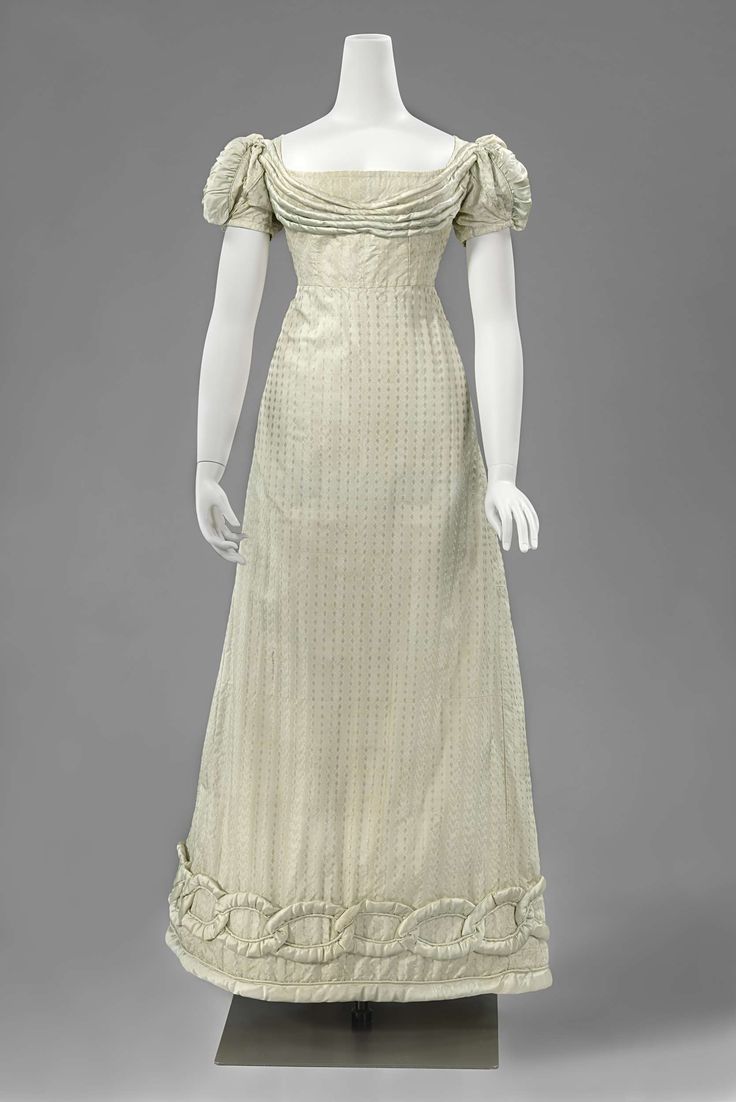 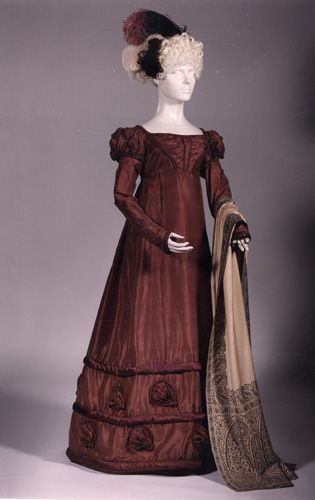 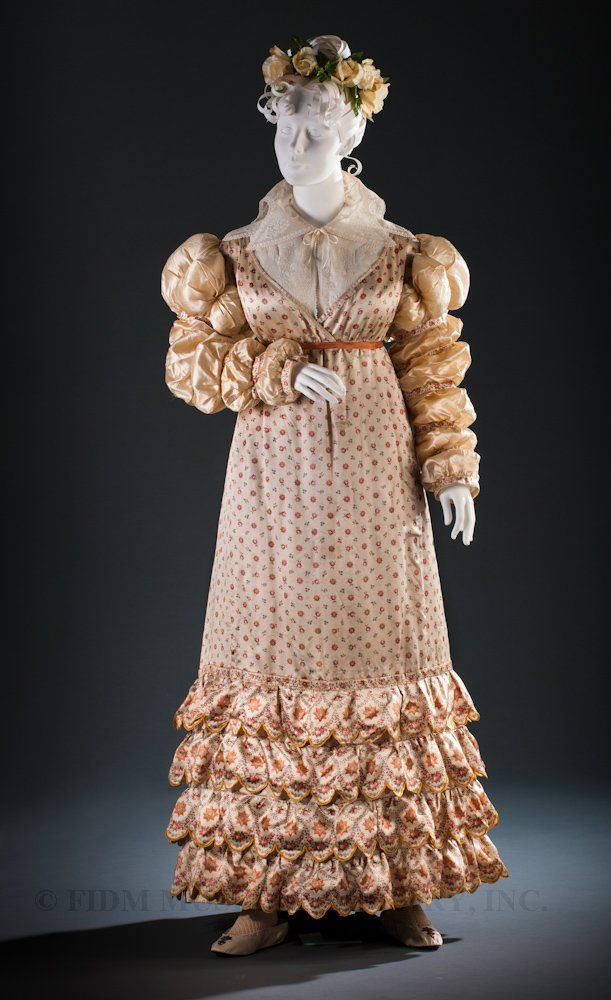 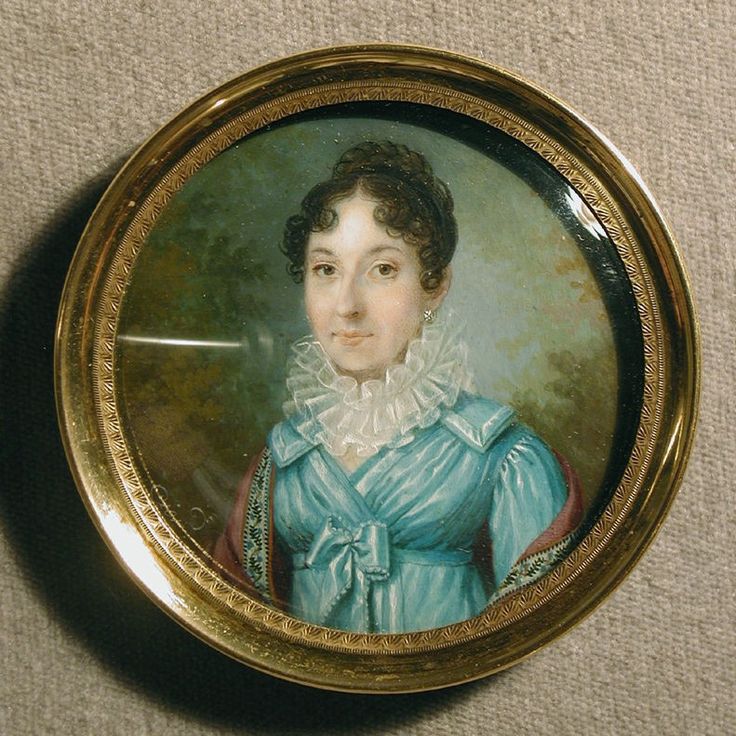 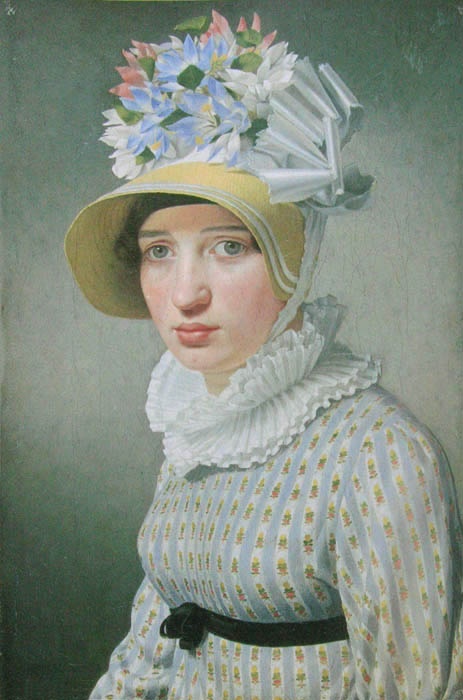 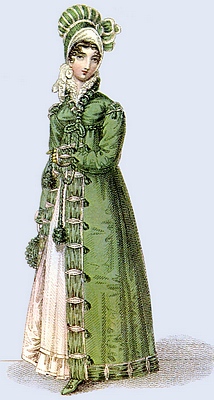 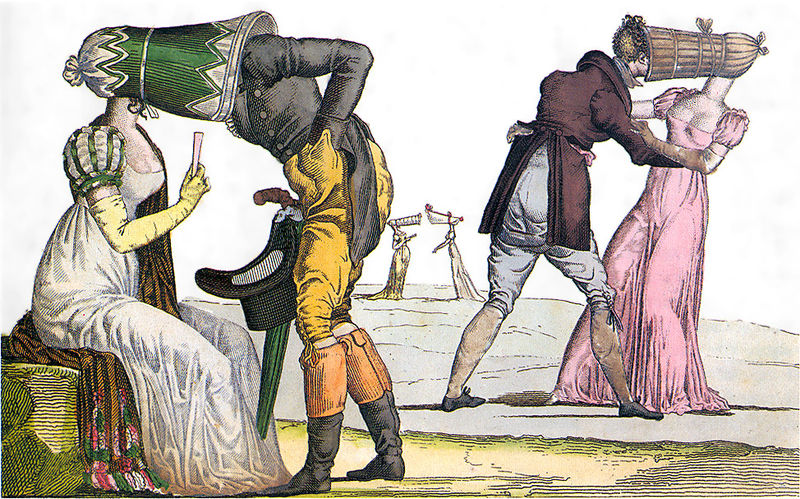 Films set in the early 19th century
Beau Brummel (1955)
Beau Brummel (1924) 4:30 & 43:00
War and Peace (1966)
Pride and Prejudice (1995)
Becoming Jane (2007)
1820-1829
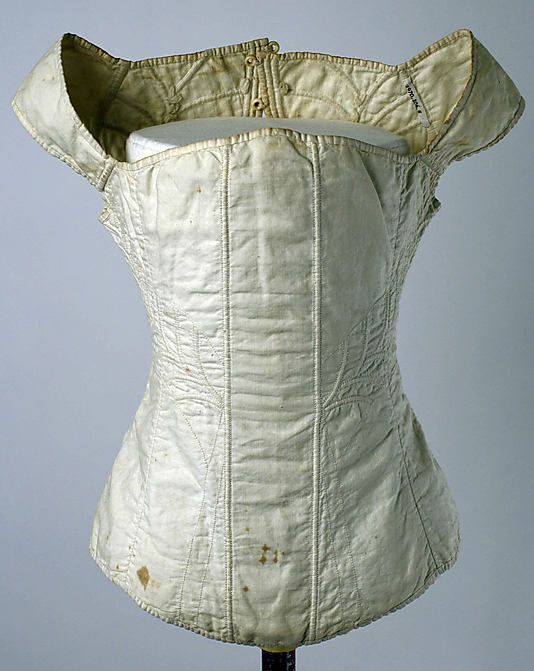 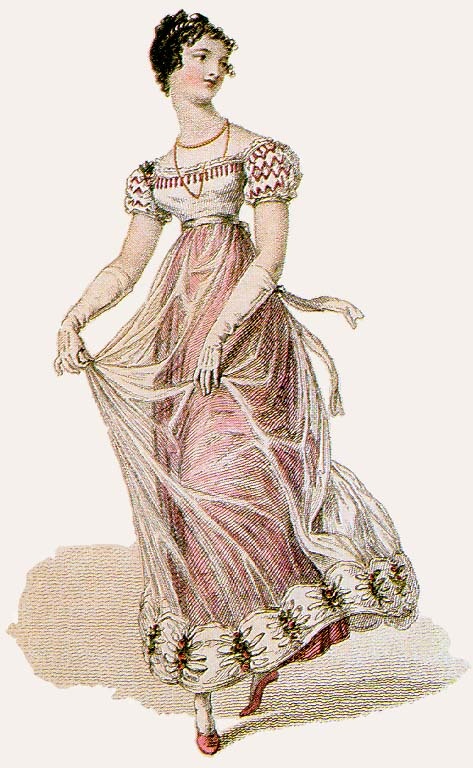 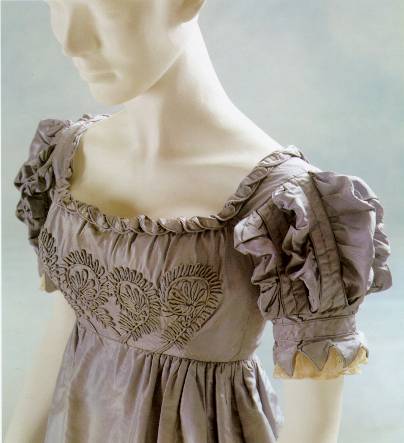 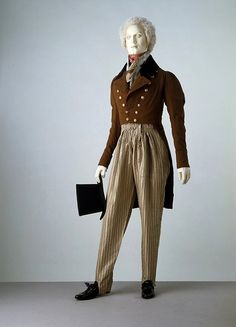 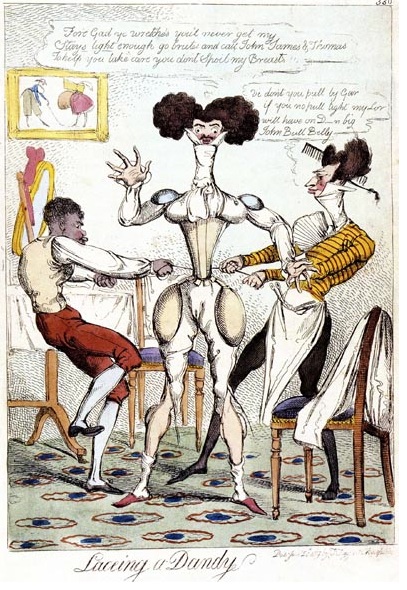